Stress Claims Easily Explained
What is Mental Stress
Stress is a natural part of life. The expressions are familiar to us, “I’m stressed out”, “I’m under too much stress”, or “Work is one big stressor”.
Stress is hard to define because it means different things to different people; however, it’s clear that most stress is a negative feeling rather than a positive feeling.
(Mental Health America)
What is Mental Stress
Stress: In a medical or biological context; stress is a physical, mental, or emotional factor that causes bodily or mental tension. 
Stresses can be external (from the environment, psychological, or social situations) or internal (illness, or from a medical procedure). 
Stress can initiate the "fight or flight" response, which is a complex reaction of the neurologic and endocrinological systems. 
(MedicineNet)
Entitlement
Anyone who has experienced mental stress as a result of the condition of their workplace knows that this can be every bit as painful and debilitating as a physical injury.
Historically, however, the compensation boards haven’t always recognized or allowed claims for mental stress.
THIS IS CHANGING!
Entitlement
Several regions in Canada now cover claims under worker’s compensation for chronic (rather than just traumatic) mental stress, and it is likely more may follow. 
Understanding how chronic mental stress might be defined and how to recognize the hazards and reduce risk can protect both employer and employees.
(Preventing Chronic Mental Stress)
Entitlement
Mental stress claims are being approved for:
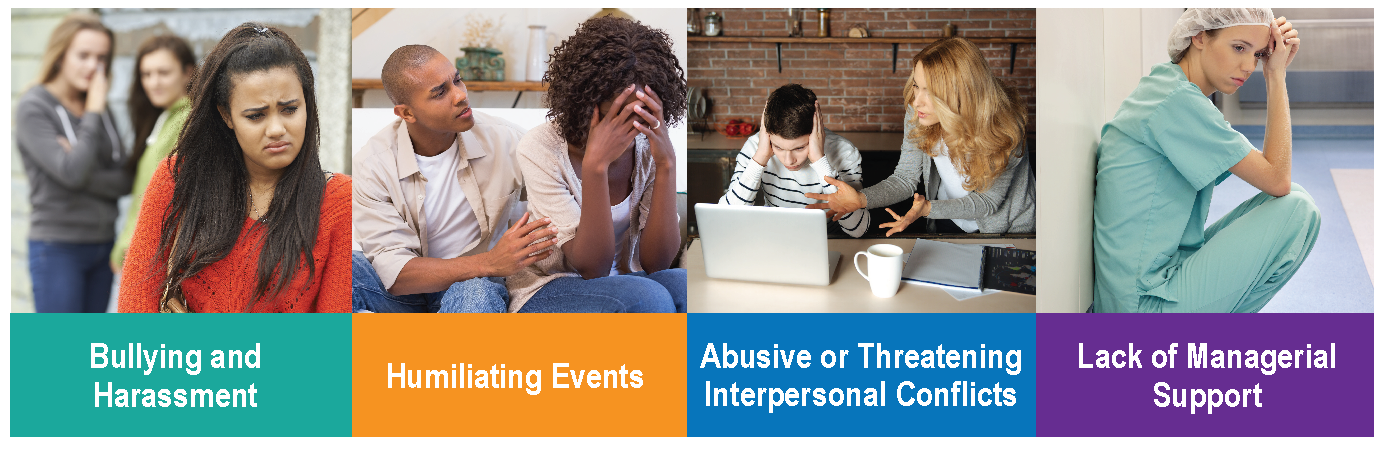 Entitlement
There’s no entitlement to compensation if the stress is related to management actions such as:
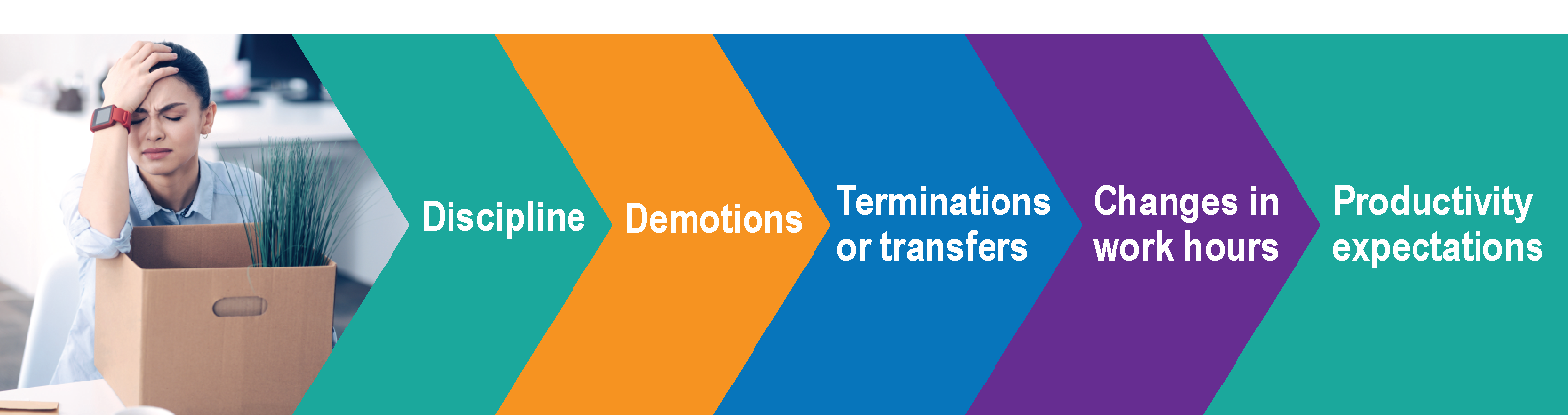 Entitlement
CAUTION – workers may be entitled for benefits for mental stress due to an employer’s decisions or actions that are not part of the employment function, such as: 
Workplace Harassment – shouting at a worker, excessive scrutiny of a worker, physical violence, intimidation etc.
Abuse of power.
Any conduct that a reasonable person would perceive as threatening or abusive.
Criteria for Mental Stress
Diagnosis
There needs to be a diagnosis from a regulated health professional.
This usually includes physicians, nurse practitioners, psychologists and psychiatrists.
Criteria for Mental Stress
The term “work-related stressor” is meant to include multiple work-related stressors, as well as cumulative series of work-related stressors.
It also has been claimed as a result of a physical injury where that the injury, recovery or permanent impairment lead to chronic stress. 
e.g. pain that leads to chronic stress
Criteria for Mental Stress
The worker must be able to identify the event(s) which they are alleging caused the mental stress.
The event(s) can be confirmed through information or knowledge provided by co-workers, supervisory staff, or others.
Criteria for Mental Stress
Proof of Stressors
The worker needs to be able to prove that during the course of their work, they experienced substantial work-related stressors that resulted in mental stress.
A work-related stressor will generally be considered substantial if it is excessive in intensity and/or duration in comparison to the normal pressures and tensions experienced by workers in similar circumstances.
Criteria for Mental Stress
Proof of Stressors
Interpersonal conflicts between workers and their supervisors, co-workers or customers are generally considered to be a typical feature of normal employment.
However, such interpersonal conflicts are not generally considered to be substantial work-related stressor unless the conflict amounts to workplace harassment or results in conduct a reasonable person would perceive as abusive.
Criteria for Mental Stress
Causation
The worker must be able to establish that the events that triggered the stress were the predominant cause of the stress.
Predominant cause means that the substantial work-related stressor is the primary or main cause of the mental stress injury—as compared to all of the other individual stressors. 
Therefore, the substantial work-related stressor can still be considered the predominant cause of the mental stress injury even though it may be outweighed by all of the other stressors, when combined.
Criteria for Mental Stress
Diagnostic Requirements
Before any chronic mental stress claim can be adjudicated, there must be a diagnosis in accordance with the Diagnostic and Statistical Manual of Mental Disorders (DSM) which may include, but is not limited to,
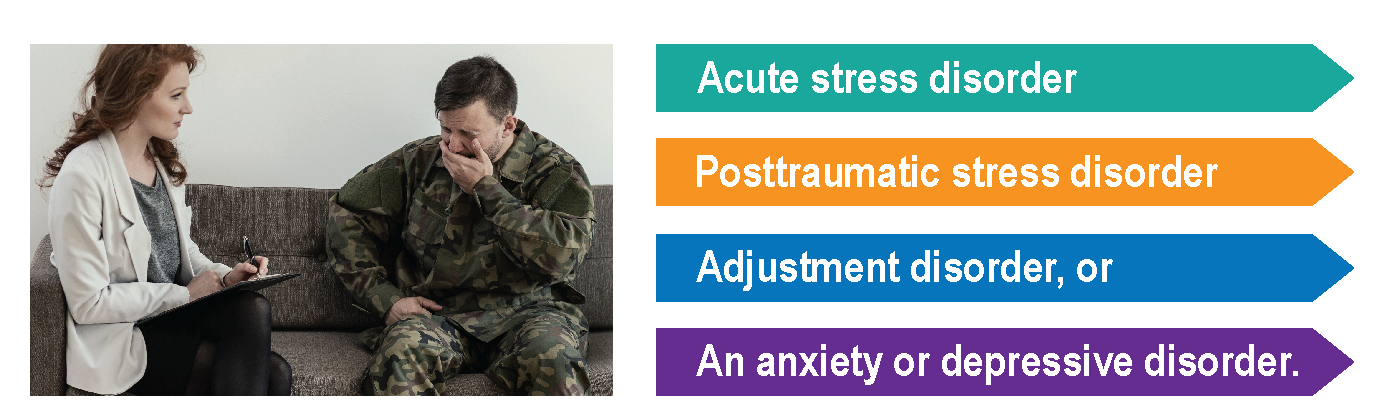 How to reduce the risk of stress claims
Supervision – this is part of your legal duty to identify any workplace hazards, including psychological hazards.
Ensure that supervisors have the necessary skills to identify if a worker is struggling mentally.
Once you have identified the hazard, determine the level of risk.
Put controls in place to provide a safe working environment.
How to reduce the risk of stress claims
Intervention 
Make sure that you maintain a level of trust with the worker.
Treat them fairly.
If necessary, involve HR or the worker’s physician.
A well managed plan will stop any further harm and be proof that management took reasonable precautions.
How to reduce the risk of stress claims
Policies and Procedures
Outlines the codes of conduct
Ensures consistency
Workers have a clear understanding of expectations and consequences
REMEMBER TO KEEP CLEAR AND CONCISE DOCUMENTATION
Points to Ponder
A recent Monster Canada survey has revealed that 1 in 4 working Canadians has left a job due to stress, while 17% have considered it.
By the time a claim is filed, it is too late. 
The longer the worker is off work, the harder it is to get him/her back to work.
The secret is to “see” the stress and to act BEFORE it ends up as a claim.
Points to Ponder
Your return to work program must be managed properly to avoid making the situation worse.
Identify workers who may be at risk and intervene in the early stages.
Don’t be judgmental!
Remember to be proactive
Don’t wait for a claim to identify sources of mental stress in your workplace.
Find out what substantial work-related stressors may be in your workplace and see what you can do to reduce the stress. 
Make temporary changes to their job or schedule. 
Resolve conflicts in the early stages.
Take appropriate action to address harassment or bullying.
Encourage the worker to get mental health treatment to manage their stress.
Connect on Social Media
Get connected by following us on social media! We share tips and important information about your programs and services. 
Let’s talk!
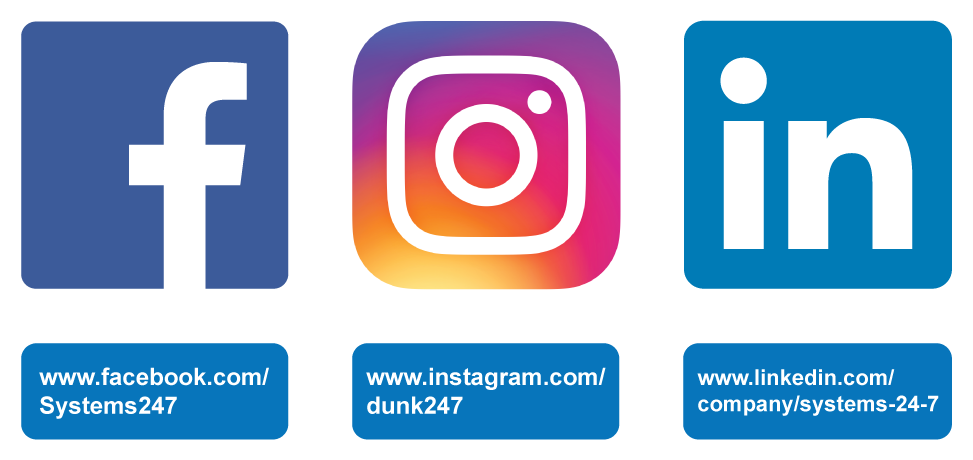 Questions?